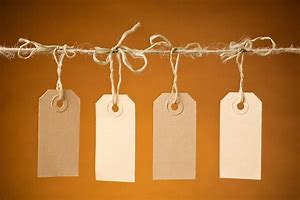 طرق التسعير
1- طريقة التسعير على أساس السوق/ الطلب
فلسفتها: تكون البداية بمعرفة سعر السوق السائد ويتم اختيار سعر البيع مساوي أو أقل أو أكثر من سعر السوق وتتطلب دراسة السوق, الأسعار المنافسة , ودراسة شركات التوزيع ودراسة الطلب وتكاليف التسويق
القاعدة الأساسية هي التخلي عن نظرة التكلفة والإنتاج والتركيز على تأثير السعر على حجم المبيعات او الطلب, وهنا يتم تقدير الطلب من خلال عدد من الأساليب: مثل خبرة المدراء , آراء رجال البيع , تحليل مرونة الطلب, آراء المستهلكين , الأسواق الاختبارية,المعلومات التاريخية والطرق الرياضية والإحصائية
2- طريقة التسعير على أساس المنافسة
فلسفتها: تقوم على أساس أسعار المنافسين بغض النظر عن الطلب والتكلفة ولها عدد من المنافع....
يصنف المنافسون حسب هذه الطريقة إلى:
المنافسون المباشرون, 
المنافسون القريبون, 
المنافسون غير المباشرون.
تابع طريقة التسعير على أساس المنافسة:
إن اتباع هذه الطريقة يتطلب من الشركة ان تحدد أسعارها بأحد الطرق:
أن تبيع الشركة بسعر السوق السائد
أن تبيع الشركة بأقل من سعر السوق
أن تبيع الشركة بأعلى من سعر السوق
أ/ بيع المنتج بسعر السوق السائد
يحدث ذلك في حالات مثل: 
المنافسة الشديدة.
 تشابه منتج الشركة وعدم تميزه عن المنتجات المنافسة في السوق ، مع توافر المعلومات عن جميع منتجات السوق
في هذه الحالة لا يعد رفع السعر أو خفضه عن السعر السائد في السوق أمراً مناسباً لأن:
رفع السعر عن سعر السوق يؤدي إلى انخفاض كبير في الطلب، لأن المستهلك سيذهب إلى المنافسين ، ومن ثم انخفاض كبير في الإيرادات
تخفيض السعر عن سعر السوق يؤدي إلى ارتفاع ضئيل في الطلب، فتكون النتيجة انخفاض كبير في الإيرادات، لأن أثر ارتفاع الطلب على الإيرادات لن يعوض أثر تخفيض السعر تخفيض السعر
ب/ بيع المنتج بأقل من سعر السوق السائد :
يحدث ذلك عند رغبة البائع في الحصول على أرباح إجمالية صغيرة وأحجام مبيعات كبيرة ، وتقديم خدمات قليلة للعملاء.
وينطوي البيع بأقل من أسعار المنافسين على مخاطرة أن يعتبر المستهلكون منتجات البائع أقل تميزاً من منتجات منافسيه، وربما ينسحب ذلك على منتجات المتجر كله .
ج/ بيع المنتج بأعلى من سعر السوق السائد:
يحدث ذلك فقط عندما يكون المنتج مميزاً ، أو عندما يكتسب البائع مكانة كبيرة في مجاله مثل: وجود متجر ملابس راقية أو متجر مجوهرات ذي مكانة عالية أو احتلال موقع جغرافي متفوق (محطة وقود وحيدة في منطقة)

غالباً ما يستخدم التسعير بأعلى من أسعار المنافسين من قبل الشركات المصنعة للعلامات التجارية ذات المكانة المرموقة (مثل ساعات ROLEX)
3- طريقة التسعير على أساس القيمة/الزبون
فلسفتها: تهدف لخلق قيمة للمنتج طالما أن الزبون ينظر إلى السعر على أنه تعبير عن القيمة 
جوانب التسعير على أساس القيمه هي:
-الجودة
الابتكار
الخدمة
4- طريقة التسعير على أساس التكلفة
فلسفتها : تقوم على أساس إضافة بعض المبالغ او النسب المئوية لتكاليف السلع التي يتم انتاجها وله عدد من العيوب.....
عناصر التكلفة الأساسية هي:
المواد المباشرة
العمل المباشر
التكاليف الصناعية غير المباشرة (الثابتة والمتغيرة)
مثال تطبيقي
مثال تطبيقي (1):
 مصنع النور لصناعة الخزائن المعدنية، يود تسعير إحدى الخزائن اعتماداً على التكلفة والربح في الحالتين التاليتين. إذا علمت أن تكلفة الخزانة الواحدة تبلغ 40 ريالاً.
تحديد نسبة هامش الربح بمقدار 25%.
تحديد الربح بمقدار 12 ريالاً للخزنة الواحدة. 
الحل:  * الحالة الأولى: نحدد في الخطوة الأولى الربح لأنه معطى كنسبة
     = 0.25 × 40 = 10 ريالات
الخطوة الثانية نحدد سعر البيع = 40 + 10 = 50 ريالاً.
 * الحالة الثانية مباشرة يتم تحديد سعر البيع بخطوة واحدة
		 سعر البيع = 40 + 12 = 52 ريالاً.
مثال تطبيقي
مثال تطبيقي(2) : قامت إحدى الشركات العقارية ببناء 10 شقق بلغت تكلفتها المتغيرة 750,000 ريال. وبلغت التكلفة الثابتة من إيجار مكاتب وإهلاك المعدات ورواتب الإجمالية للوحدة 150,000 ما هو سعر الشقة الواحدة بالسوق-علما بأن هامش الربح المطلوب هو 10%؟
الحل: عبارة عن ثلاث خطوات
الخطوة الأولى نقوم بتحديد التكاليف للوحدة الواحدة
التكلفة الإجمالية للوحدة     =        التكلفة المتغيرة  + التكاليف الثابتة
                                                         عدد الوحدات المنتجة
                                        = 750000+150000 =  90000 ريال
                                                    10
الخطوة الثانية نقوم بتحديد الربح لأنه معطى كنسبة
		الربح= 90000 *10% =9000 ريال
الخطوة الثالثة اخيرا نقوم بتحديد سعر البيع
 		سعر البيع= 90,000+ 9000= 99000
5- طريقة التسعير على أساس نقطة التعادل
مثال تطبيقي -1-
مصنع السبيل لإنتاج المدافئ الكهربائية يود القيام بتحديد حجم المبيعات الشهري الذي يحقق له نقطة التعادل. على افتراض أن التكلفة المتغيرة للوحدة الواحدة هو 50 ريال، ويتم بيعها بـ 75 ريال، إذا علمت أن المصنع يقوم بدفع إيجار شهري قدره 650 ريال، بالإضافة إلى قسط التامين ومصاريف شهرية أخرى قدرها 350 ريال.
الحل:
التكاليف الثابتة = قسط الإيجار الشهري + قسط التأمين والمصاريف الأخرى =
650 + 350 = 1000 ريالا شهرياً.
عائد المساهمة للوحدة الواحدة = 75 – 50 = 25 ريالا.
نقطة التعادل = 1000 ÷ 25 = 40 وحدة  
بيع عدد أكبر من 40 وحدة يحقق الربح، وبيع عدد أقل يؤدي للخسارة.
ماذا سيكون عليه الحال إن كان سعر بيع الوحدة الواحدة 70 ريالاً؟
مثال تطبيقي -2-
بفرض أن التكلفة الثابتة بلغت 40,000 ريال ، وأن سعر بيع الوحدة من المنتج 28 ريال، وأن التكلفة المتغيرة للوحدة بلغت 8 ريالات فما هو حجم التعادل؟

الحل: حجم  التعادل = 40000
                              (28-8)
                         
                          = 2000 وحدة
تابع
احسب نقطة التعادل عند:
أ- سعر البيع 24 ريال للوحدة
ب- سعر البيع 33 ريال للوحدة
الحل: 
أ - حجم  التعادل =   40000
                          (24-8)
           = 2500 وحدة (عندما انخفض سعر البيع زادت كمية التعادل)

ب - حجم  التعادل =   40000
                             (33-8)
           = 1600 وحدة (عندما ارتفع سعر البيع انخفضت كمية التعادل)